ΕΘΝΙΚΟ & ΚΑΠΟΔΙΣΤΡΙΑΚΟ ΠΑΝΕΠΙΣΤΗΜΙΟ ΑΘΗΝΩΝ
ΠΑΙΔΑΓΩΓΙΚΟ ΤΜΗΜΑ ΔΗΜΟΤΙΚΗΣ ΕΚΠΑΙΔΕΥΣΗΣ
ΘΕΑΤΡΙΚΗ ΠΑΙΔΕΙΑ
Διδάσκουσα: Δρ. Ζώρα-Δημάκη Μαρία
ΑΘΗΝΑ 2018
1
Αναλυση τησ θεατρικησ παραστασησ:«Η Αγριοπαπια» του Ίψεν
Συγγραφή:  Ασκερίδου Δέσποινα & Γεωργία Κίτσου
Ταυτότητα του θεατρικού έργου
Το θεατρικό έργο που θα αναλύσουμε είναι: “Η Αγριόπαπια” του Ερρίκου Ίψεν. 
Γράφτηκε το 1884 και η πρώτη παράσταση δόθηκε στις 9 Ιανουαρίου του 1885 στο Den Nationale Scene του Μπέργκεν της Νορβηγίας.
Στροφή από το ρεαλιστικό δράμα κοινωνικού προβληματισμού σε τεχνικές που έλκουν την καταγωγή τους από τον εξπρεσιονισμό και τον συμβολισμό
Συγκαταλέγεται στα έργα της τελευταίας περιόδου του Ίψεν (Πρόγραμμα Παράστασης, 2017).
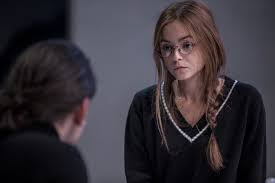 3
Υπόθεση
Το έργο παρουσιάζει την ψυχική αποσύνθεση μιας οικογένειας που τρέφεται με αυταπάτες τις οποίες συμβολίζει η σακατεμένη αγριόπαπια που ζει στη σοφίτα. Ο Γκέγκερς Βέρλε επιστρέφει, έπειτα από πολλά χρόνια, καλεσμένος στο σπίτι του εργοστασιάρχη πατέρα του. Εκεί, συναντά τον παλιό του φίλο, Γιάλμαρ Έκνταλ. 
Ο Γιάλμαρ έχει μία επίφαση ευτυχισμένης ζωής που καλύπτεται από ψευδαισθήσεις. Ο ιδεαλιστής Γκέγκερς ωθούμενος από αυτό που ονομάζει «επιταγή του ιδεώδους» τού αποκαλύπτει ένα τρομερό μυστικό για το παρελθόν της γυναίκας του. 
Ο Γιάλμαρ, καταρρακωμένος, απαρνείται τη γυναίκα του, Γκίνα και την κόρη του Έντβιγκ. Η Έντβιγκ προκειμένου να αποδείξει την αγάπη της στον πατέρα της αποφασίζει να σκοτώσει ό,τι πολυτιμότερο έχει: την αγριόπαπια. Το τέλος θα είναι ολέθριο.
4
Μορφολογικά γνωρίσματα
Το έργο διαιρείται σε πέντε πράξεις, ενώ τα βασικά πρόσωπα που συμπεριλαμβάνονται στο θεατρικό κείμενο είναι τα ακόλουθα: 
ΒΕΡΛΕ: εργοστασιάρχης, μεγαλοβιομήχανος
ΓΚΕΓΚΕΡΣ ΒΕΡΛΕ: ο γιος του εργοστασιάρχη
Ο ΓΕΡΟ-ΕΚΝΤΑΛ
ΓΙΑΛΜΑΡ ΕΚΝΤΑΛ: ο γιος του γερο-Έκνταλ, ο οποίος είναι φωτογράφος
ΓΚΙΝΑ ΕΚΝΤΑΛ: η γυναίκα του Γιάλμαρ
ΕΝΤΒΙΓΚ: η 14χρονη κόρη του Γιάλμαρ και της Γκίνα
ΚΥΡΙΑ ΣΕΡΜΠΥ: η οικονόμος του εργοστασιάρχη
ΡΕΛΛΙΓΚ: γιατρός 
ΜΟΛΒΙΚ: πρώην Θεολόγος
5
Συγκρούσεις I
Βέρλε & Γκέγκερς: Σύγκρουση ανάμεσα στο κατεστημένο και στη διάθεση για αλλαγή. Ο μεγαλοαστός πατέρας, ανάλγητος και απαξιωτικός, δεν δέχεται τις κατηγορίες του ιδεαλιστή γιου του. Υπάρχουν άλυτα προβλήματα στη σχέση τους.
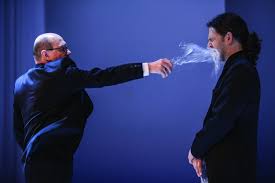 Η σύγκρουση περνά και σε κοινωνικο-πολιτικό επίπεδο καθώς ο Γκέγκερς δείχνει την απέχθειά του απέναντι στον πλούσιο Βέρλε, ο οποίος δε διστάζει να εκμεταλλευτεί και να αδικήσει ανθρώπους που ανήκουν σε κατώτερες κοινωνικές τάξεις.
6
Συγκρούσεις II
Γκέγκερς & Ρέλλιγκ: Ο Ρέλλιγκ δεν συμφωνεί με την απόφαση του Γκέγκερς να αποκαλύψει την αλήθεια στον Γιάλμαρ.
Ο ιδεαλισμός του Γκέγκερς συγκρούεται με τον κυνισμό του Ρέλλιγκ.
Ρέλλιγκ: αναφορά  στο «ζωτικό ψεύδος». Οι άνθρωποι αδυνατώντας να ζήσουν αποδεχόμενοι την ωμή πραγματικότητα,  καταφεύγουν στην αυταπάτη και την ψευδαίσθηση. 
Γκέγκερς: υπέρμαχος της αλήθειας την οποία αναγάγει σε δόγμα. Μιλώντας για την «επιταγή του ιδεώδους» θεωρεί ότι η αλήθεια μπορεί να εξυψώσει τον άνθρωπο.
7
Συγκρούσεις III
Γκέγκερς & Γιάλμαρ:. Ο Γκέγκερς προσπαθεί μάταια να πείσει τον Γιάλμαρ για την ηθική του ανωτερότητα και να του εμφυσήσει την ιδέα ότι η αλήθεια θα έπρεπε όχι να τον καταβάλλει, αλλά να τον εξυψώσει ηθικά και με πνεύμα μεγαλοψυχίας να συνεχίσει την οικογενειακή του ζωή στηριγμένος, στο εξής, σε γερές βάσεις.
Ο Γιάλμαρ, όντας ένας κοινός άνθρωπος δίχως τις πνευματικές και ηθικές ικανότητες που ο Γκέγκερς φαντάζεται ότι έχει, αρνείται πεισματικά να συμμορφωθεί με τις παραινέσεις του.
8
Συγκρούσεις IV
Γιάλμαρ & Έντβιγκ: Γνωρίζοντας πλέον ότι η Έντβιγκ δεν είναι κόρη του, ο Γιάλμαρ φέρεται με σκληρότητα απέναντί της. Δεν θέλει ούτε να την βλέπει. 
Εκείνη που τον υπεραγαπά μοιάζει σαστισμένη και δεν μπορεί να καταλάβει το κίνητρο αυτής της συμπεριφοράς. Αυτή η οικογενειακή σύγκρουση θα οδηγήσει στην τραγωδία.
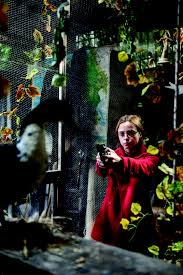 9
Χαρακτήρες I
Βέρλε: Εργοστασιάρχης. Εκπρόσωπος της μεγαλοαστικής τάξης. Άνθρωπος σκληρός, κυνικός και αδίστακτος.
Γκέγκερς Βέρλε: Γιος του εργοστασιάρχη. Ιδεαλιστής και επίδοξος κοινωνικός μετασχηματιστής που, ενώ δεν έχει λύσει τα δικά του προσωπικά προβλήματα, περιφέρεται με την «επιταγή του ιδεώδους». Ένθερμος υποστηρικτής της αλήθειας,  την οποία θέλει να εφαρμόσει στη ζωή των άλλων, παραβλέποντας τις συνέπειες.
10
Χαρακτήρες II
Ο Γερο-Έκνταλ: Αλκοολικός, παραιτημένος, τσακισμένος από τη ζωή και πικρόχολος. Αδυνατώντας να αντέξει το βάρος της κατάντιας του, τρέφει αυταπάτες προκειμένου να μπορέσει να συνεχίσει να ζει.
Γιάλμαρ Έκνταλ: Αποτυχημένος φωτογράφος. Εκπροσωπεί το μέσο άνθρωπο. Είναι απλοϊκός, ονειροπόλος απροσγείωτος. Θεωρεί ότι είναι κάτι ξεχωριστό, αλλά είναι ένας αμετανόητος τεμπέλης που στέκεται απαθής μπροστά στα χτυπήματα της μοίρας. Προτιμά την αδράνεια και την πλάνη γιατί δεν έχει ούτε την ικανότητα ούτε  τη δύναμη για το αντίθετο.
11
Χαρακτήρες III
Γκίνα Έκνταλ: Γυναίκα του Γιάλμαρ και μητέρα της Έντβιγκ. Ερωτευμένη με το σύζυγό της αλλά ανειλικρινής απέναντί του, ζει μια εύθραυστη οικογενειακή ευτυχία.Προερχόμενη από τα κατώτερα κοινωνικά στρώματα  υπομένει  τα πάντα προκειμένου να επιβιώσει.
Έντβιγκ: Η κόρη του Γιάλμαρ και της Γκίνα. Η προσωποποίηση της αγνότητας, της άδολης αγάπης για τη ζωή, για το όνειρο. Διακατέχεται από αυταπάρνηση. Το μόνο πρόσωπο που είναι αθώο.
Προκειμένου να αποδείξει την αγάπη της στον πατέρα της, φτάνει μέχρι την αυτοκτονία.
12
Χαρακτήρες IV
Κυρία Σέρμπυ: Οικονόμος του εργοστασιάρχη και μέλλουσα γυναίκα του. Μία γυναίκα που διακατέχεται από ειλικρίνεια και πρακτικό πνεύμα, αποτέλεσμα της εμπειρίας της στη ζωή.
Ρέλλιγκ: Γιατρός που εκπροσωπεί με τον κυνισμό του το πνεύμα της άρνησης. Υπέρμαχος του «ζωτικού ψεύδους», θεωρεί ότι οι άνθρωποι αδυνατούν να αποδεχθούν την πραγματικότητα και καταφεύγουν σε αυταπάτες. 
Μόλβικ: Πρώην θεολόγος. Αλκοολικός και βυθισμένος και αυτός στην πλάνη προκειμένου να συνεχίσει να ζει.
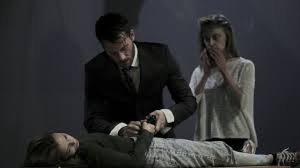 13
Ταυτότητα παράστασης
Πρόκειται για μια ιστορία αρκετά απλή με κεντρικό πρόσωπο έναν άνθρωπο που αυτοδιορίζεται ως σωτήρας και θέλει να σώσει μία οικογένεια, η οποία αντιμετωπίζει προβλήματα.
Η επιχείρηση, όμως, αποτυγχάνει παταγωδώς, γιατί οι άνθρωποι εκείνοι ούτε θέλουν, ούτε μπορούν να το διαχειριστούν, ενώ γύρω από τη βασική ιστορία ξετυλίγεται ένα οικογενειακό δράμα, το δράμα ενός παιδιού που βρίσκεται στην εφηβεία και επηρεάζεται πάρα πολύ από το χωρισμό των γονιών του. 
Επίσης, υποβόσκει η ταξική πάλη μέσα από κάποιον που πατάει πάνω στα συντρίμμια άλλων ανθρώπων προκειμένου να έχει προσωπικό όφελος.
14
Σκηνοθετική άποψη
Ο σκηνοθέτης διακρίνει ότι υπάρχουν πολλές αναλογίες στο θέμα του έργου με αυτό που συμβαίνει, σήμερα, στην Ελλάδα της οικονομικής και ηθικής κρίσης, θεωρώντας την πραγματικότητα ως νεύρωση και παρομοιάζοντάς τη με ένα συνεχή θάνατο.
Ο σκοπός της εν λόγω σκηνοθεσίας είναι να διατηρήσει με προσοχή την ισορροπία ανάμεσα στο τραγικό και στο κωμικό και κυρίως να αφήσει ελεύθερο χώρο για τη σύζευξη αυτών των δύο υφών και συναισθηματικών καταστάσεων, καθ’ όλη τη διάρκεια της παράστασης, καλώντας τους πρωταγωνιστές να καταθέσουν τη δική τους προσωπική οπτική πάνω στα θέματα.
15
Υποκριτική
Ο ηθοποιός στον ρόλο του Γκρέγκερς αναδεικνύει τη μονοκόμματη στάση ενός ανθρώπου που εμφορείται από ένα πάθος, το οποίο επιθυμεί να εφαρμόσει στο πρόσωπο και στη ζωή κάποιου άλλου.
Η ερμηνεία με έντονα φαρσικά στοιχεία του ηθοποιού που υποδύεται τον χοντροκομμένο και απλοϊκό Γιάλμαρ ενισχύει τον κατεξοχήν χαρακτηρισμό του έργου ως «τραγικωμωδία». 
Οι ηθοποιοί ως Γκίνα Έκνταλ και Χέντβιγκ συμπληρώνουν, δυναμικά, τη βασική πρωταγωνιστική τετράδα με φυσικές ερμηνείες.
Ειδικά, η ηθοποιός στο ρόλο της κόρης υποδύεται υποδειγματικά ένα χαρακτήρα στην εφηβεία, παρότι, θα πρέπει να τιθασεύσει σε κάποιες σκηνές μια τάση προς το μελοδραματισμό.
16
Σκηνογραφία
Η παράσταση από άποψη σκηνογραφίας είναι ένα πολυσύνθετο project με δεκατέσσερις ηθοποιούς και σύγχρονη ματιά που περιλαμβάνει κινηματογραφημένα μέρη, με τους υπολογιστές και το Photoshop να αντικαθιστούν το φωτογραφικό θάλαμο.
Στα σκηνικά παρουσιάζονται κάποιες αδυναμίες, αφού το διαμέρισμα των Έκνταλ δεν συνάδει με τη φτώχεια της οικογένειας (μαυρο-άσπρη μινιμαλιστική αισθητική, ακριβά έπιπλα, ένα εντυπωσιακό φωτιστικό και έναν υπολογιστή εξελιγμένης τεχνολογίας πάνω στο τραπέζι).
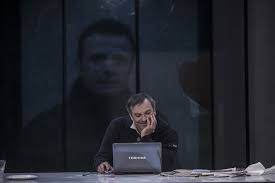 17
Μουσική
Η μουσική που πλαισιώνει την παράσταση είναι αρμονικά δεμένη με το ύφος του έργου, αφού είναι ειδικά διαμορφωμένη για σύγχρονες παραστάσεις. 
Εξάλλου, η “Αγριόπαπια” αποτελεί πλέον μια σημαντική στιγμή σύγχρονου θεάτρου ενός μεγάλου κλασικού δημιουργού του δράματος καθώς και μια ποιοτική παραγωγή ενός καταξιωμένου σκηνοθέτη.
18
Ιδεολογική ανάλυση Ι
Ο Χένρικ Ίψεν, ένας από τους μεγαλύτερους στοχαστές κι επαναστάτες του παγκόσμιου θεάτρου, για άλλη μια φορά αποκαθηλώνει πρότυπα, γράφοντας την “Αγριόπαπια” μια ποιητική και γεμάτη συμβολισμούς τραγικοκωμωδία για τα ζωτικά ψεύδη και τις μετα-αρετές μας, που διαδραματίζεται μέσα στο χάσμα δύο οικογενειών.
Επιτίθεται στην υποκρισία της αστικής κοινωνίας που διαβρώνει τον οικογενειακό πυρήνα. Οι άνθρωποι αναπτύσσονται μέσα σε στερεότυπα, φοβίες και καθωσπρεπισμούς, ενώ γίνονται συμπλεγματικοί, γαλουχούνται με ψέματα, αποκτούν νευρώσεις και εμμονές, αδυνατούν να βρουν τον εαυτό τους, χάνουν την όρασή τους και, στο τέλος, αφαιρούν την ίδια τους τη ζωή.
19
Ιδεολογική ανάλυση ΙΙ
Ο κόσμος, την εποχή που γράφει ο Ίψεν, στο τέλος του 19ου αιώνα, βρίσκεται στη φάση της εκβιομηχάνισης, καθώς νέες κοινωνικές συνθήκες διαμορφώνονται σε πολιτικό επίπεδο. 
Οι σοσιαλιστικές ιδέες, ο μαρξισμός, η καταγγελία της κοινωνικής διαφθοράς και του κομφορμισμού της αστικής τάξης, ο δαρβινισμός σε συνδυασμό με την υποχώρηση της θρησκείας και η εμφάνιση της ψυχολογίας ως ρυθμιστικού παράγοντα της ατομικής συμπεριφοράς είναι κάποια από τα υλικά που δομούν την οξύτητα της κριτικής και την απολυτότητα των θέσεων.
Όλα τα παραπάνω, τον κάνουν να χρησιμοποιεί έναν τρόπο γραφής και ένα είδος δράματος που αποκαλείται «αστικό δράμα», το οποίο φορτίζεται ιδεολογικά και μετατρέπεται σε ένα πολιτικό μανιφέστο με ψυχαγωγική στόχευση. “Η Αγριόπαπια” βρίσκεται στο μεταίχμιο ανάμεσα στον απόλυτο ρεαλισμό και στο ποιητικό θέατρο, ενώ κατά βάση είναι μια ρεαλιστική κωμικοτραγωδία (Γραμματάς, 2015).
20
Ιδεολογική ανάλυση ΙΙΙ
Συνοψίζοντας, ο σκηνοθέτης της “Αγριόπαπιας” με χειρουργική ακρίβεια και ψυχρότητα ύφους, που ίσως ξενίζει ή αποστασιοποιεί τον θεατή, επιτρέπει στο έργο να ακουστεί και να έχει επίδραση με ανατριχιαστική λεπτομέρεια χωρίς, ωστόσο, να βιάζει προς την εξαγωγή συμπερασμάτων, τουλάχιστον, προτού ειπωθεί και η τελευταία ατάκα. 
Στην πραγματικότητα, ο ίδιος εφαρμόζει στη σκηνοθεσία του μία από τις βασικές επιταγές της νατουραλιστικής δραματουργίας (Bablet, 1965; Mitterand, 1986), η οποία θέλει τον δημιουργό να διατηρεί την αντικειμενική στάση που έχει ένας επιστήμονας στο εργαστήριό του, αφού ο νατουραλισμός επιζητά όχι την απλή μίμηση της πραγματικότητας, αλλά την αυτούσια μεταφορά της πάνω στη σκηνή, ανεξάρτητα από το πόσο δυσάρεστη, σκληρή και ακραία μπορεί να είναι αυτή.
21
Αισθητική
Σημαντικό ρόλο παίζει η σκηνογραφική σύλληψη που έχει μεταμορφώσει το φωτογραφικό ατελιέ του Γιάλμαρ, όπου διαδραματίζεται η δράση, σε έναν ψυχρό λευκό χώρο που προσομοιάζει σε χειρουργείο, αν και αρκετά πιο εύρωστο σε σχέση με το «αξιοπρεπές αλλά φτωχό» ατελιέ που περιγράφει ο συγγραφέας.
Μέσα στο οριακά αποστασιοποιημένο κλίμα της παράστασης, οι κορυφώσεις προκύπτουν σε συγκεκριμένες στιγμές, σε ακολουθία με τα δραματικά συμβάντα, ενώ δεν αποφεύγεται κάποιος μελοδραματισμός ως το μόνο παθητικό στοιχείο της παράστασης.
22
Αποτίμηση της σχέσης κειμένου και παράστασης
Συγκρίνοντας τη μετάφραση του Βάσου Δασκαλάκη (2013) με το κείμενο της παράστασης,  διαπιστώνουμε ότι σε γενικές γραμμές ο σκηνοθέτης «σεβάστηκε» το κείμενο.  Δεν υπήρξαν περικοπές ούτε και αποκλίσεις στο λόγο. 
Ο μεταφραστής και σκηνοθέτης έχει αποδώσει το κείμενο σε γλώσσα σύγχρονη, εύκολα κατανοητή από τον θεατή. 
Η «Αγριόπαπια» γράφτηκε το 1884. Ο Τάρλοου μεταφέρει τη δράση στο σήμερα (ηλεκτρονικός υπολογιστής, σύγχρονη ένδυση, οι εκατό κορώνες του Ίψεν γίνονται δύο χιλιάδες, προφανώς ευρώ).
Δεν ακολουθεί τις σκηνογραφικές οδηγίες του Ίψεν. 
Προβολή της σοφίτας με την αγριόπαπια σε όλη τη διάρκεια της παράστασης. Στο κείμενο δεν βλέπουμε ποτέ την αγριόπαπια ούτε το εσωτερικό της σοφίτας.
23
Η πρόσληψη από το κοινό
Ο θεατής καλείται σε προσωπικό απολογισμό: Τι είναι ηθικό και τι ανήθικο; Πόση αλήθεια μπορεί να αντέξει κανείς;
Άραγε ο μέσος άνθρωπος είναι προτιμότερο να ζει με αυταπάτες, αγνοώντας επιδεικτικά την αλήθεια για να καταφέρει να επιβιώσει; Είναι καλύτερο να αφήνεται στην πλάνη, την απάθεια και το τέλμα με την επίφαση της ευτυχίας; Και υπάρχουν σωτήρες, όπως θα ήθελε να είναι ο Γκέγκερς; 
Στην Ελλάδα της κρίσης στόχος μοιάζει να είναι ο προβληματισμός και η αφύπνιση.
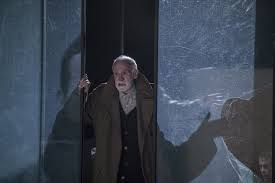 24
ΒΙΒΛΙΟΓΡΑΦΙΚΕΣ ΑΝΑΦΟΡΕΣ
Bablet, D. (1965). Esthétique général du décor de théatre de 1870 a 1914. Paris:ed, du CNRS col. “Le choeur des muses”.
Mitterand, H. (1986). Zola et le naturalism, Paris: P.U.F., coll. ‘Que sais-je’.
Suleiman,  S. (1983). Le Roman a thése, ou l’ autorité, Paris: P.U.F.
Γραμματάς, Θ. Α. (2015). Το θέατρο ως πολιτισμικό φαινόμενο, Αθήνα: Παπαζήση. 
Ibsen, H.  (2013). Η Αγριόπαπια (Βάσος Δασκαλάκης, Μεταφρ.). Αθήνα: Δωδώνη.
Πρόγραμμα, Η Αγριόπαπια, Θέατρο πορεία at Victoria, 2017.
25
Ευχαριστούμε για την προσοχή σας!